ZPO-Revision(en) – Rück- und Ausblick aus der Gesetzgebungswerkstatt
Weiterbildungstagung Basellandschaftliche Richtervereinigung BLRV
vom 16. Juni 2023 in Bad Bubendorf
Philipp Weber
Inhaltsübersicht
I. 	Allgemeine ZPO-Revision (20.026)
Übersicht   
Prozesskosten (Gerichtskostenvorschuss, Kostenliquidation, weitereAnpassungen)	
Verfahrenskoordination (Streitgenossenschaft, Klagenhäufung, Widerklage)  
Familienverfahrensrecht
Elektronische Mittel zur Ton- und Bildübertragung
Weitere Revisionsanliegen (Novenrecht, Laienfreundlichkeit, Verfahrensbeschleunigung)
Inkrafttreten und Umsetzung
II. 	ZPO-Revision Verbandsklage und kollektiver Vergleich (21.082)
Übersicht
Kernpunkte der Revision
Ausblick
2
ZPO-Revision(en): Rück- und Ausblick aus der Gesetzgebungswerkstatt /  16. Juni 2023 - Philipp Weber
1.	Übersicht (I)
Inkrafttreten Schweizerische Zivilprozessordnung am 1. Januar 2011
Parlamentarische Vorstösse (insb. Motion 14.4008 RK-S)
Vorentwurf und Erläuternder Bericht vom 2. März 2018:https://www.bj.admin.ch/bj/de/home/staat/gesetzgebung/aenderung-zpo.html 
Vernehmlassung vom 2. März – 11. Juni 2018
Botschaft und Entwurf vom 26. Februar 2020 (BBl 2020 2697):https://www.parlament.ch/de/ratsbetrieb/suche-curia-vista/geschaeft?AffairId=20200026
Parlamentarische Beratungen:https://www.parlament.ch/de/ratsbetrieb/suche-curia-vista/geschaeft?AffairId=20200026
Referendumsvorlage (BBl 2023 786):https://www.fedlex.admin.ch/eli/fga/2023/786/de
3
ZPO-Revision(en): Rück- und Ausblick aus der Gesetzgebungswerkstatt /  16. Juni 2023 - Philipp Weber
1.	Übersicht (II)
Botschaft und Entwurf vom 26. Februar 2020
Beratung RK-N
Beratung RK-S
Ständerat
Nationalrat
Okt. 2020 – April 2021
Juni 2021 – April 2022
10. Mai 2022
16. Juni 2021
Beratung RK-N
Beratung RK-S
Ständerat
Nationalrat
30. Juni 2022
12. Dezember 2022
12. Sept. 2022
Beratung RK-N
Beratung RK-S
Ständerat
Nationalrat
11. Nov. 2022
27. Januar 2023
27. Februar 2023
02. März 2023
06. März 2023
Inkrafttreten neues Recht
Ständerat
Nationalrat
Einigungskonferenz
14. März 2023
15. März 2023
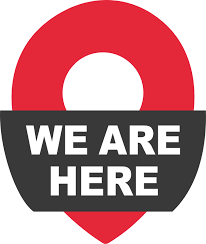 Schlussabstimmung
2024/2025
17. März 2023
Referendumsfrist 06. Juli 2023
4
ZPO-Revision(en): Rück- und Ausblick aus der Gesetzgebungswerkstatt /  16. Juni 2023 - Philipp Weber
2. 	Prozesskosten
«Abbau von Kostenschranken» als zentrales Revisionsanliegen
«Durch die Halbierung der Gerichtskostenvorschüsse und eine Anpassung der Kostenliquidationsregelung sollen die festgestellten Mängel im Kostenrecht und damit ein zentraler Kritikpunkt beseitigt werden, ohne dass dabei in die kantonale Tarifhoheit eingegriffen wird.» (Botschaft, BBl 2020 2698)

Aber: keine eidgenössischen (Rahmen-)Tarife für die Prozesskosten«Die Kantone stehen in der Pflicht.» (Parlamentarische Beratung im Nationalrat)

Weitergehende Anpassungen des Parlaments
5
ZPO-Revision(en): Rück- und Ausblick aus der Gesetzgebungswerkstatt /  16. Juni 2023 - Philipp Weber
2.1 		Halbierung der Gerichtskostenvorschüsse
6
ZPO-Revision(en): Rück- und Ausblick aus der Gesetzgebungswerkstatt /  16. Juni 2023 - Philipp Weber
2.2		Liquidation der Prozesskosten
7
ZPO-Revision(en): Rück- und Ausblick aus der Gesetzgebungswerkstatt /  16. Juni 2023 - Philipp Weber
2.3		Weitere Anpassungen im Kostenrecht
Möglichkeit für Kantone der Zusprechung der Parteientschädigung an Anwalt (sog. distraction des dépens):Art. 96 Abs. 22 Die Kantone können vorsehen, dass die Anwältin oder der Anwalt einen ausschliesslichen Anspruch auf die Honorare und Auslagen hat, die als Parteientschädigung gewährt werden.
Besondere Streitwertberechnung bei Teilklage und negativer Feststellungswiderklage:Art. 94 Abs. 33 Ist die Hauptklage eine Teilklage, werden die Prozesskosten ausschliesslich auf der Grundlage des Streitwerts der Hauptklage berechnet.

Möglichkeit der unentgeltlichen Rechtspflege für vorsorgliche Beweisführung (vgl. Art. 118 Abs. 2 zweiter Satz nZPO)
8
ZPO-Revision(en): Rück- und Ausblick aus der Gesetzgebungswerkstatt /  16. Juni 2023 - Philipp Weber
3.	Verfahrenskoordination (I)
Neuregelung der einfachen Streitgenossenschaft (Art. 71 nZPO):Übernahme der bundesgerichtlichen Rechtsprechung zur gleichen sachlichen Zuständigkeit.Aber: Verzicht auf Zulassung verfahrensartübergreifender Streitgenossenschaft

Neuregelung der Streitverkündungsklage (Art. 81 Abs. 1 und 3 nZPO)

Klagenhäufung:Zulassung der verfahrensartübergreifenden KlagenhäufungArt. 90 Abs. 22 Die Klagenhäufung ist auch zulässig, wenn eine unterschiedliche sachliche Zuständigkeit oder Verfahrensart lediglich auf dem Streitwert beruht. Sind für die einzelnen Ansprüche unterschiedliche Verfahrensarten anwendbar, so werden sie zusammen im ordentlichen Verfahren beurteilt.
9
ZPO-Revision(en): Rück- und Ausblick aus der Gesetzgebungswerkstatt /  16. Juni 2023 - Philipp Weber
3.	Verfahrenskoordination (II)
Widerklage:Zulassung der verfahrensartübergreifenden Widerklage in zwei FällenArt. 224 Abs. 1bis1bis Die Widerklage ist auch zulässig und zusammen mit der Hauptklage im ordentlichen Verfahren zu beurteilen, wenn:a. 	der geltend gemachte Anspruch lediglich aufgrund des Streitwerts im vereinfachten Verfahren, die Hauptklage aber im         ordentlichen Verfahren zu beurteilen ist; oderb. 	mit der Widerklage auf Feststellung des Nichtbestehens eines Rechts oder Rechtsverhältnisses geklagt wird, nachdem      mit der Hauptklage nur ein Teil eines Anspruchs aus diesem Recht oder Rechtsverhältnis eingeklagt wurde und deshalb      lediglich aufgrund des Streitwerts das vereinfachte Verfahren Anwendung findet.

[Besondere Streitwertberechnung bei Teilklage und negativer Feststellungswiderklage, Art. 94 Abs. 2 nZPO]
10
ZPO-Revision(en): Rück- und Ausblick aus der Gesetzgebungswerkstatt /  16. Juni 2023 - Philipp Weber
4. 	Familienverfahrensrecht
«Punktuelle Verbesserungen»
Verzicht auf Schlichtungsverfahren bei Unterhaltsklagen (Art. 198 Bst. bbis nZPO)
Anwendung vereinfachtes Verfahren auf Scheidungsklagen und selbstständige Unterhaltsklagen (Art. 288 Abs. 2 und 291 Abs. 3, Art. 295 nZPO):Art. 291 Abs. 33 Steht der Scheidungsgrund nicht fest oder kommt keine Einigung zustande, so gibt das Gericht der klagenden Partei Gelegenheit zur Klagebegründung oder zur Ergänzung der Begründung. Das Verfahren wird kontradiktorisch fortgesetzt. Es gilt das vereinfachte Verfahren.
Regelung der Parteirollen der Eltern bei Unterhaltsstreitigkeiten (Art. 304 Abs. 2 nZPO)
Berufungsfrist bei familienrechtlichen Summarverfahren (Art. 314 Abs. 2 nZPO)
Aktueller politischer Brennpunkt: Zahlreiche parlamentarische Vorstösse (Po. 19.3478 Schwander, Po. 19.3503 Müller-Altermatt, Po. 21.4141 Silberschmidt, Pa.Iv. 21.449 Kamerzin, Po. 22.3380 RK-N, Mo. 22.4000 Romano)
Versuche/Pilotprojekte in verschiedenen Kantonen (Bsp. BS, VS, VD, BE [vgl. Art. 401 ZPO]) > Zukünftige Revision(en)
11
ZPO-Revision(en): Rück- und Ausblick aus der Gesetzgebungswerkstatt /  16. Juni 2023 - Philipp Weber
5. 	Elektronische Mittel zur Ton- und 	Bildübertragung (I)
Status quo: «keine Rechtsgrundlage» (vgl. BGE 146 III 194)
Minimale Vorschläge im Entwurf (vgl. Art. 170a E-ZPO [Zeugen-]Einvernahme mittels Videokonferenz) 
Corona-Pandemie: notrechtliche Regelung zum Einsatz von Video- und Telefon-konferenzen in Covid-19-Verordnung Justiz und Verfahrensrecht vom 16. April 2020 (gültig vom 20. April 2020 bis 31. Dezember 2022)
Parlamentarische Beratungen: - Vorschläge RK-S und Ständerat: Art. 141a und 141b sowie 170a E-ZPO […]- abweichende Position Nationalrat: nur mit Einverständnis- gemäss Nationalrat
12
ZPO-Revision(en): Rück- und Ausblick aus der Gesetzgebungswerkstatt /  16. Juni 2023 - Philipp Weber
5. 	Elektronische Mittel zur Ton- und 	Bildübertragung (II)
Art. 141a 	Grundsätze1 Das Gericht kann mündliche Prozesshandlungen auf Antrag oder von Amtes wegen mittels elektronischer Mittel zur Ton- und Bildübertragung, insbesondere mittels Videokonferenz, durchführen oder den am Verfahren beteiligten Personen die Teilnahme mittels solcher Mittel gestatten, sofern das Gesetz nichts anderes bestimmt und sämtliche Parteien damit einverstanden sind oder besondere Umstände des Einzelfalls oder allgemeiner Natur vorliegen, die den Einsatz elektronischer Instrumente erforderlich machen, und keine überwiegenden öffentlichen oder privaten Interessen entgegenstehen.
2 Sofern dieses Gesetz das persönliche Erscheinen der Parteien verlangt, ist der Einsatz elektronischer Mittel nur zulässig, wenn die Parteien damit einverstanden sind und keine überwiegenden öffentlichen oder privaten Interessen entgegenstehen.
3 Sofern eine Verhandlung nach diesem Gesetz öffentlich ist, gewährt das Gericht auf Antrag hin den Zugang vor Ort. Das Gericht kann den Zugang auch ohne vorherigen Antrag über elektronische Mittel gewähren.

Komplette und teilweise Durchführung mittels elektronischer Mittel zur Ton- und Bildübertragung möglich
Gewährleistung der Öffentlichkeit

 Aber: Keine Anwendung gegen den Willen einer Partei, keine «Krisenfallregelung»
13
ZPO-Revision(en): Rück- und Ausblick aus der Gesetzgebungswerkstatt /  16. Juni 2023 - Philipp Weber
5. 	Elektronische Mittel zur Ton- und 	Bildübertragung (III)
Art. 170a	Einvernahme mittels Videokonferenz
Das Gericht kann die Einvernahme einer Zeugin oder eines Zeugen mittels Videokonferenz oder anderen elektronischen Mitteln zur Ton- und Bildübertragung durchführen oder eine Zeugin oder einen Zeugen mittels solcher Mittel befragen, während die übrigen Teilnehmerinnen und Teilnehmer in den Räumlichkeiten des Gerichts anwesend sind, sofern keine überwiegenden öffentlichen oder privaten Interessen, namentlich die Sicherheit der Zeugin oder des Zeugen, entgegenstehen.

Komplette und teilweise Durchführung mittels elektronischer Mittel zur Ton- und Bildübertragung möglich
Frage des Einverständnisses der Parteien
Sinngemässe Anwendung auf Parteibefragung, Beweisaussage
Aber: kein Einsatz bei Kindesanhörungen (Art. 298 Abs. 1bis nZPO)
14
ZPO-Revision(en): Rück- und Ausblick aus der Gesetzgebungswerkstatt /  16. Juni 2023 - Philipp Weber
5. 	Elektronische Mittel zur Ton- und 	Bildübertragung (IV)
Art. 141b 	Voraussetzungen
1 Für den Einsatz elektronischer Mittel zur Ton- und Bildübertragung müssen folgende Voraussetzungen erfüllt sein:
a. Die Übertragung von Ton und Bild zwischen sämtlichen an der Prozesshandlung beteiligten Personen erfolgt     zeitgleich.
b. Bei Zeugeneinvernahmen, Parteibefragungen, Beweisaussagen und persönlichen Anhörungen erfolgt eine Aufzeichnung; bei den übrigen Verhandlungen kann ausnahmsweise auf Antrag oder von Amtes wegen eine Aufzeichnung erfolgen, soweit eine Verhandlung nicht ausschliesslich der freien Erörterung des Streitgegenstandes oder dem Versuch der Einigung dient.
c. Der Datenschutz und die Datensicherheit sind gewährleistet.
2 Mit dem Einverständnis der betroffenen Personen kann ausnahmsweise auf die Übertragung des Bildes verzichtet werden, wenn besondere Dringlichkeit oder andere besondere Umstände des Einzelfalls vorliegen.
3 Der Bundesrat regelt die technischen Voraussetzungen und die Anforderungen an den Datenschutz und die Datensicherheit.

Verordnung zum Einsatz elektronischer Mittel zur Ton- und Bildübertragung in Zivilverfahren
15
ZPO-Revision(en): Rück- und Ausblick aus der Gesetzgebungswerkstatt /  16. Juni 2023 - Philipp Weber
5. 	Elektronische Mittel zur Ton- und 	Bildübertragung (V)
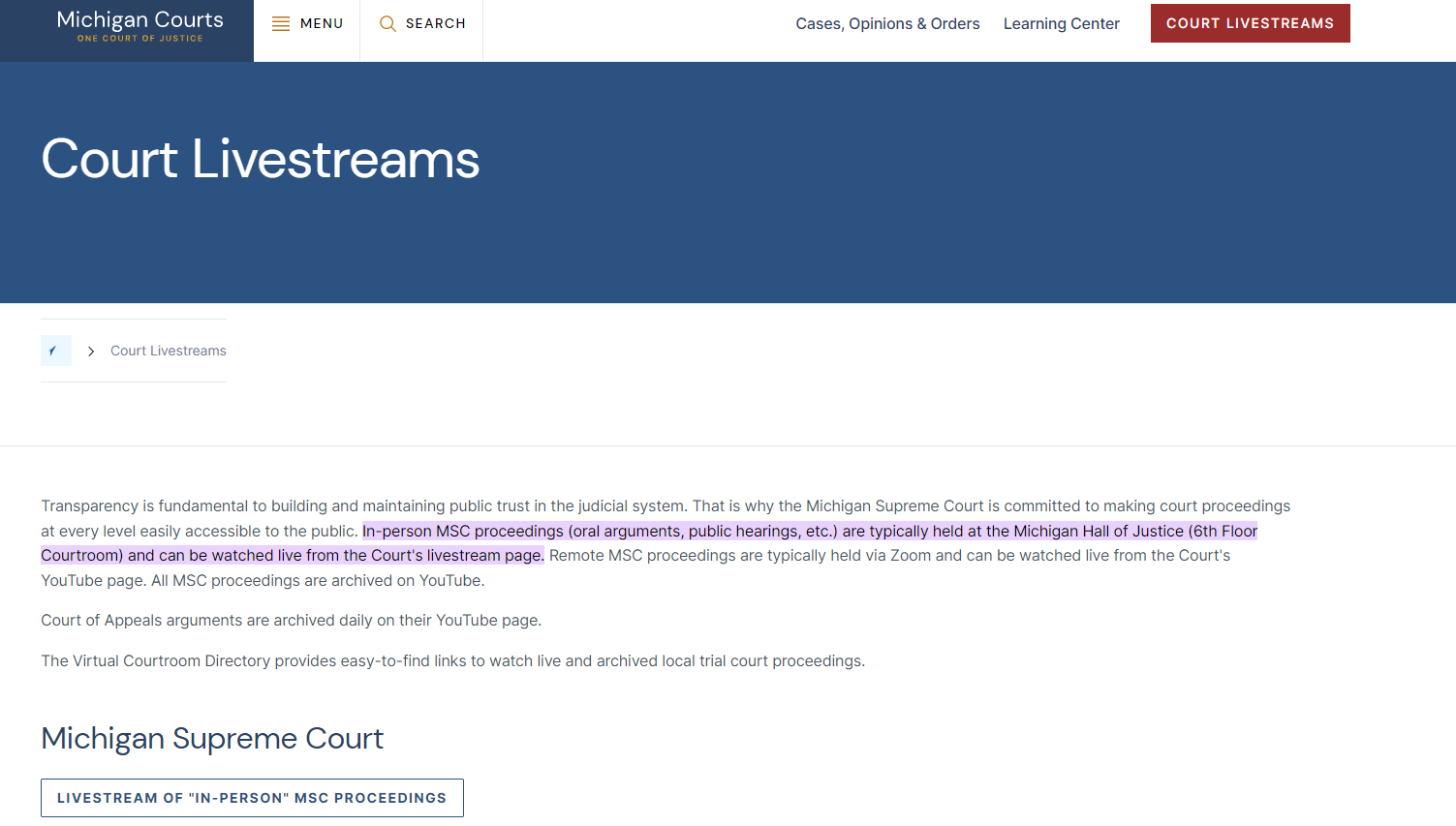 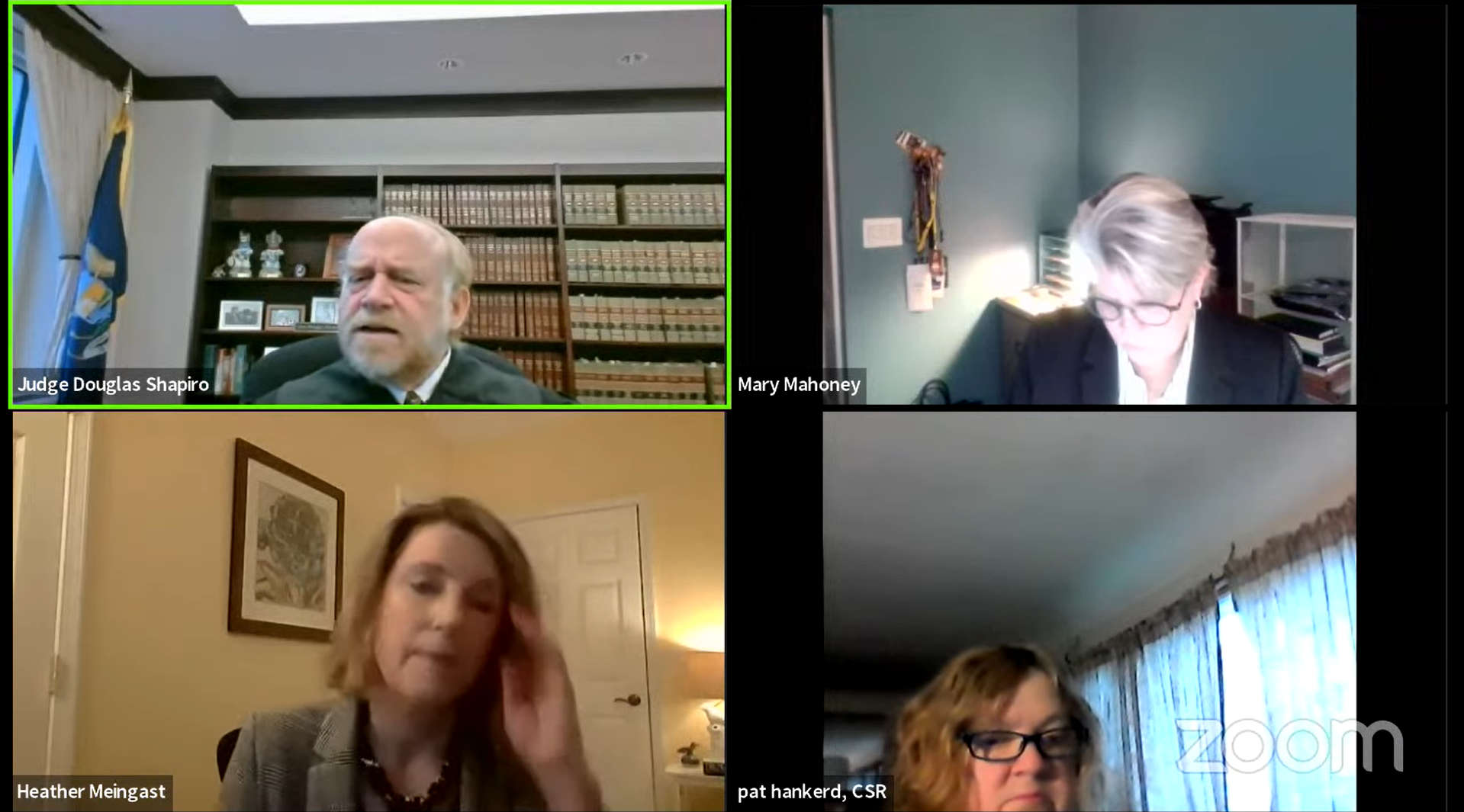 (https://www.courts.michigan.gov/court-livestream/https://www.youtube.com/@MichiganSupremeCourt/videos)
16
ZPO-Revision(en): Rück- und Ausblick aus der Gesetzgebungswerkstatt /  16. Juni 2023 - Philipp Weber
6. 	Weitere Revisionsanliegen
[Mitwirkungsverweigerungsrecht für Unternehmensjuristen (Art. 167a nZPO)]
Neue Revisionsanliegen von Seiten des Parlaments/ParlamentarierInnenArt. 266 Bst. aGegen periodisch erscheinende Medien darf das Gericht eine vorsorgliche Massnahme nur anordnen, wenn:a.  die bestehende oder drohende Rechtsverletzung der gesuchstellenden Partei einen besonders schweren Nachteil      verursacht oder verursachen kann;
Veränderung der Stossrichtung und Ambition der Revision:«punktuell festgestellte Schwachpunkte» vs. «Gesamtrevision» insb. Umgangmit der (bundes-)gerichtlichen Rechtsprechung
«Revisionsanfälligkeit» einer Zivilprozessordnung (?)
Themen: Novenrecht, vereinfachtes Verfahren, Laienfreundlichkeit, Verfahrensbeschleunigung
17
ZPO-Revision(en): Rück- und Ausblick aus der Gesetzgebungswerkstatt /  16. Juni 2023 - Philipp Weber
6.1	Novenrecht (I)
Keine Vorschläge des Bundesrates zum Novenrecht
Nationalrat: Änderung Novenrecht / Novenschranke
Ständerat: Anpassung von Artikel 229 Absatz 2 ZPO (Korrektur BGE 147 III 475)
Nationalrat: Festhalten mit angepasster Formulierung
Einigungskonferenz: Lösung Nationalrat mit Anpassungen
18
ZPO-Revision(en): Rück- und Ausblick aus der Gesetzgebungswerkstatt /  16. Juni 2023 - Philipp Weber
6.1	Novenrecht (II)
19
ZPO-Revision(en): Rück- und Ausblick aus der Gesetzgebungswerkstatt /  16. Juni 2023 - Philipp Weber
6.1	Novenrecht (III)
20
ZPO-Revision(en): Rück- und Ausblick aus der Gesetzgebungswerkstatt /  16. Juni 2023 - Philipp Weber
6.2	 «Laienfreundlichkeit» (I)
RK-N/Nationalrat: Kernanliegen der Revision
Grundsatz des vereinfachten Verfahren vs. Grundsatz des Zivilverfahrensrechts
Beispiele:- «Vertrauensschutz» und Rechtsmittelbelehrungen:
21
ZPO-Revision(en): Rück- und Ausblick aus der Gesetzgebungswerkstatt /  16. Juni 2023 - Philipp Weber
6.2	 «Laienfreundlichkeit» (II)
- Zeitpunkt der Bezifferung unbezifferter Forderungsklagen (Art. 85 Abs. 2 nZPO)	Art. 85 Abs. 2 erster Satz	2 Nach Abschluss des Beweisverfahrens oder nach Auskunftserteilung durch die Parteien oder Dritte setzt das Gericht 	den Parteien eine Frist zur Bezifferung ihrer Klage. [...]
 
 - Fristenstillstand ZPO/SchKG (Art. 145 Abs. 4 nZPO und Art. 56 Abs. 2 nSchKG)
22
ZPO-Revision(en): Rück- und Ausblick aus der Gesetzgebungswerkstatt /  16. Juni 2023 - Philipp Weber
6.2	 «Laienfreundlichkeit» (III)
- Abschliessender Charakter des summarischen Verfahrens (Art. 249 ff. nZPO): Art. 249, 250, 251, 251a Einleitungssatz
	Das summarische Verfahren gilt insbesondere für folgende Angelegenheiten: … 
- Beschwerdefrist bei «anderen erstinstanzlichen Entscheiden»:
23
ZPO-Revision(en): Rück- und Ausblick aus der Gesetzgebungswerkstatt /  16. Juni 2023 - Philipp Weber
6.3	 «Verfahrensbeschleunigung»
RK-S: Kritik an Verfahrensverlängerung/-verzögerung durch ZPO  
Kritik am sog. Replikrecht und Begründung 
Beispiele: - Replikrecht (Art. 53 Abs. 3 nZPO):
- Grundsatz der Entscheideröffnung ohne Begründung (Art. 238 Bst. f und g, Art. 239
Abs. 1 Einleitungssatz und Bst. b, Art. 318 Abs. 2 nZPO und Art. 112 Abs. 2 nBGG)
	Art. 239 Abs. 1 Einleitungssatz
	1 Das Gericht eröffnet seinen Entscheid in der Regel ohne schriftliche Begründung: …
24
ZPO-Revision(en): Rück- und Ausblick aus der Gesetzgebungswerkstatt /  16. Juni 2023 - Philipp Weber
7. 	Inkrafttreten und Umsetzung
Schlussabstimmung 17. März 2023  
Referendumsfrist 06. Juli 2023 
Inkraftsetzung (Entscheid BR) und Inkrafttreten? 
Umsetzung:- Bund: Verordnung zum Einsatz elektronischer Mittel zur Ton- und Bildübertragung,   Statistiken und Geschäftszahlen (vgl. Art. 401a nZPO), Informationen zu   Prozesskosten/unentgeltlicher Rechtspflege und Prozessfinanzierung- Kantone: Statistiken und Geschäftszahlen, Anpassung kantonales Recht?- Gerichte: …- AnwältInnen: … 
Optionen (derzeit noch offen):- 01. Januar 2025 (vgl. Votum BR Baume Schneider im Parlament)- 01. Januar 2024   (Aber: Teilinkraftsetzung: ohne Bestimmungen zu Mittel elektron. Kommunikation)
25
ZPO-Revision(en): Rück- und Ausblick aus der Gesetzgebungswerkstatt /  16. Juni 2023 - Philipp Weber
1. 	Übersicht (I)
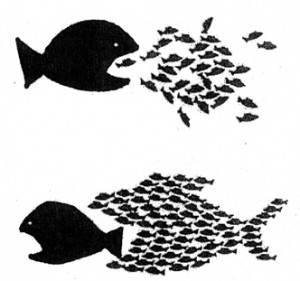 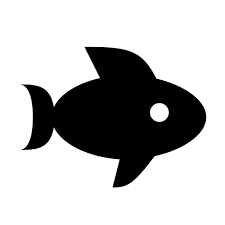 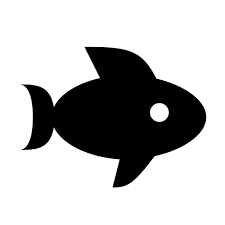 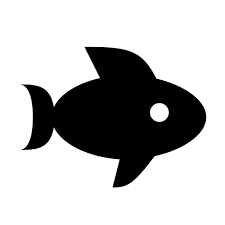 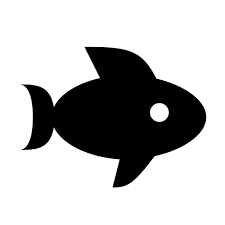 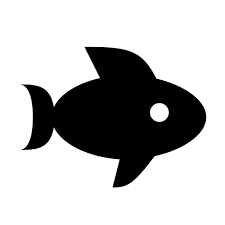 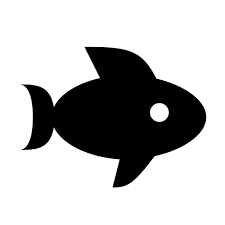 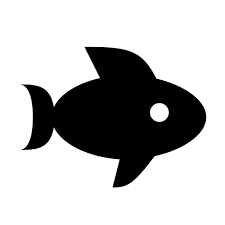 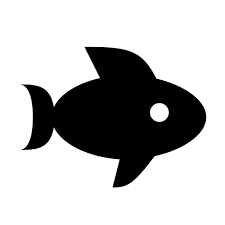 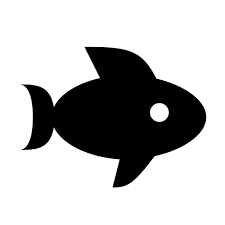 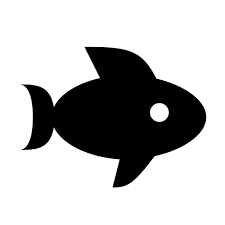 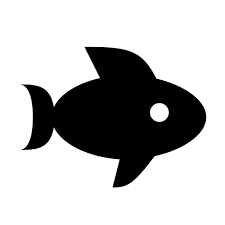 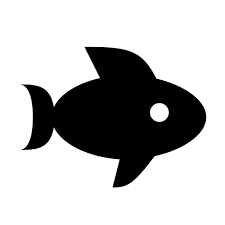 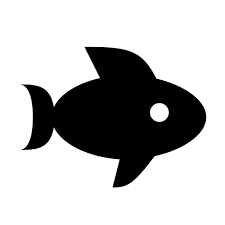 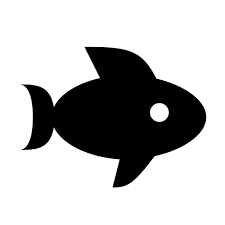 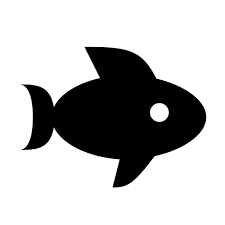 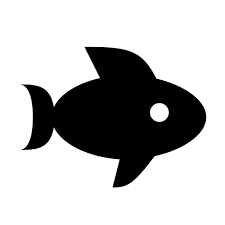 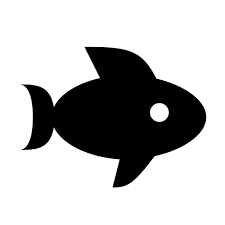 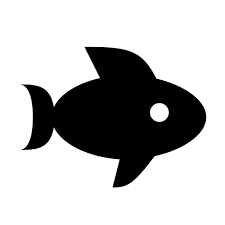 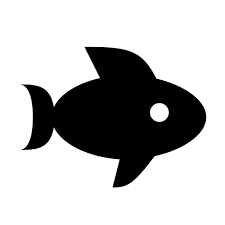 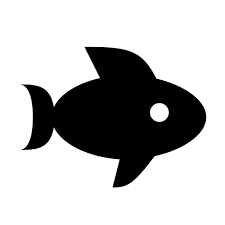 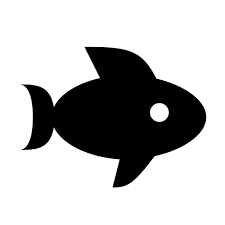 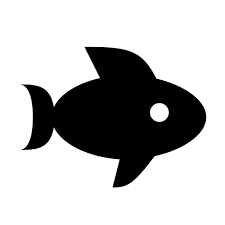 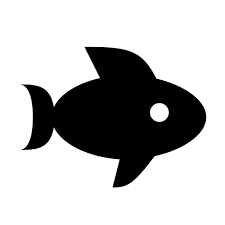 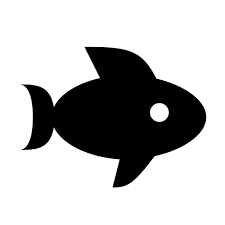 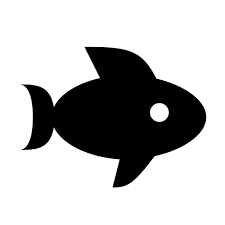 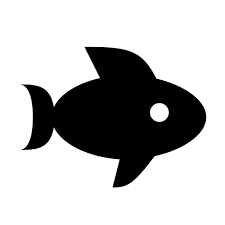 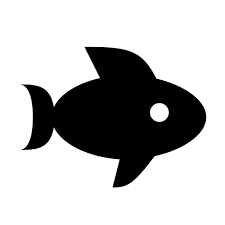 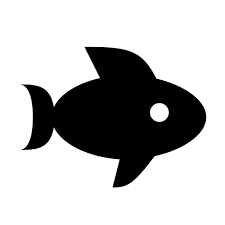 Massenschäden
Streuschäden
26
ZPO-Revision(en): Rück- und Ausblick aus der Gesetzgebungswerkstatt /  16. Juni 2023 - Philipp Weber
1. 	Übersicht (II)
Botschaft und Entwurf vom 10. Dezember 2021:https://www.admin.ch/opc/de/federal-gazette/2021/3048.pdf
Parlamentarische Beratungen:https://www.parlament.ch/de/ratsbetrieb/suche-curia-vista/geschaeft?AffairId=20210082





[EU-Richtlinie 2020/1828 vom 25. November 2020 über Verbandsklagen […]= Umsetzungsfrist bis 25. Dezember 2022, Anwendung ab 25. Juni 2023> Anpassungen in den EU-Mitgliedsstaaten]
Beratung RK-N
Beratung RK-N
Aufträge an die Verwaltung
19. Mai 202224. Juni 2022
3. Juli 2023
27
ZPO-Revision(en): Rück- und Ausblick aus der Gesetzgebungswerkstatt /  16. Juni 2023 - Philipp Weber
2. 	Kernpunkte der Revision (I)
Ausweitung des sachlichen Anwendungsbereichs auf sämtliche (Privat-)Rechtsverletzungen (bisher: Persönlichkeitsverletzung)
Neuregelung der Voraussetzungen für legitimierte Verbände:- Nichtgewinnorientierung- Mindestbestandsdauer 12 Monate- statutarische Interessenwahrung- Unabhängigkeit gegenüber Gegenpartei(en)
Feststellungsklage mit allgemeinem Feststellungsinteresse (bisher: weiterhin störende Auswirkung)
Vorbehalt weitergehender spezialgesetzlicher Verbandsklagen
Regelung örtliche Zuständigkeit national (vgl. Art. 16a E-ZPO) und international (vgl. Art. 8d E-IPRG)
Neuregelung sachliche Zuständigkeit bei einziger kantonaler Instanz (vgl. Art. 5 Abs. 1 Bst. f E-ZPO)
28
ZPO-Revision(en): Rück- und Ausblick aus der Gesetzgebungswerkstatt /  16. Juni 2023 - Philipp Weber
2. 	Kernpunkte der Revision (II)
29
ZPO-Revision(en): Rück- und Ausblick aus der Gesetzgebungswerkstatt /  16. Juni 2023 - Philipp Weber
2. 	Kernpunkte der Revision (III)
Schaffung einer neuen Verbandsklage zur Geltendmachung von Ersatzansprüchen (Art. 307b–307g E-ZPO):
prozessstandschaftliche Geltendmachung von Ersatzansprüchen durchVerband mit Ermächtigung (= reines opt in-Verfahren), wenn insb. mind.10 betroffene Personen und gleichartige Tatsachen oder Rechtsgründe
Zulassungsverfahren:Einleitung mit nicht einlässlicher Klageschrift (Antrag) mit anschliessender Veröffentlichung in einem elektronischen Verzeichnis bei Zulassung, Frist zum Anschluss von mind. drei Monaten
wenige besondere Verfahrensregelungen (vgl. Art. 307d–f E-ZPO, Art. 135 Ziff. 3 und 4 E-OR)Aber: Verzicht auf besondere Beweisregeln etc., Finanzierung, Vertretung etc.
30
ZPO-Revision(en): Rück- und Ausblick aus der Gesetzgebungswerkstatt /  16. Juni 2023 - Philipp Weber
2. 	Kernpunkte der Revision (IV)
Art. 307b [Voraussetzungen]
Verbände und andere Organisationen können in eigenem Namen eine Klage zur Geltendmachung von Ersatzansprüchen erheben, wenn: a. 	sie nach Artikel 89 Absatz 1 oder nach besonderen gesetzlichen Bestimmungen zu einer Verbandsklage berechtigt       sind; 
b. 	sie von mindestens zehn betroffenen Personen schriftlich oder in einer anderen Form, die den Nachweis durch      Text ermöglicht, zur Prozessführung ermächtigt wurden; und 
c. 	die geltend gemachten Ansprüche auf gleichartigen Tatsachen oder Rechtsgründen beruhen.
31
ZPO-Revision(en): Rück- und Ausblick aus der Gesetzgebungswerkstatt /  16. Juni 2023 - Philipp Weber
2. 	Kernpunkte der Revision (V)
Besondere Regelung kollektiver Vergleiche (Art. 307h–307l E-ZPO):
Anwendung innerhalb oder ausserhalb Verbandsklage
Verbindlicherklärung für sämtliche gebundenen betroffenen Personen durch gerichtliche Prüfung und Genehmigung, wenn (vgl. Art. 307j E-ZPO):
angemessene Entschädigung und Verteilung;
Mindestanzahl/-quote von betroffenen Personen;
kein Verstoss gegen zwingendes Recht;
Tragung der Prozesskosten nicht unangemessen/unbillig;
angemessene Wahrung der Interessen der betroffenen Personen
Ausnahmsweise Verbindlicherklärung für sämtliche betroffenen Personen mit Austrittsmöglichkeit (opt out), wenn (1) Ersatzansprüche einzelner Betroffener so gering, dass sich individuelle Klage nicht lohnt und (2) geringe Beteiligung an   Verbandsklage (vgl. Art. 307h Abs. 2 E-ZPO), Aber: immer opt out, wenn kollektiver Vergleich ausserhalb einer Verbandsklage
32
ZPO-Revision(en): Rück- und Ausblick aus der Gesetzgebungswerkstatt /  16. Juni 2023 - Philipp Weber
3. 	Ausblick
Aufträge an Verwaltung:- «umfassende Informationen zu den wirtschaftlichen Auswirkungen […]»> Regulierungsfolgenabschätzung (RFA)- «umfassender Rechtsvergleich zu Kollektivklagerechten in ausgewählten  EU-Staaten» > rechtsvergleichende Studie

    - «weitere Prüfungsaufträge»

Wiederaufnahme der Beratung in der RK-N am 3. Juli 2023:weitere parlamentarische Beratung offen/ungewiss
33
ZPO-Revision(en): Rück- und Ausblick aus der Gesetzgebungswerkstatt /  16. Juni 2023 - Philipp Weber
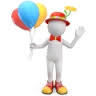 Ende Vielen Dank für Ihre Aufmerksamkeit
Kontakt: philipp.weber@bj.admin.ch, Tel. +41 (0)58 465 32 09
34
ZPO-Revision(en): Rück- und Ausblick aus der Gesetzgebungswerkstatt /  16. Juni 2023 - Philipp Weber